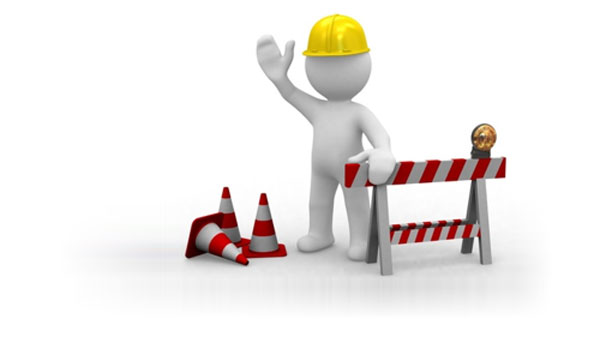 JFM 432
İŞ SAĞLIĞI VE GÜVENLİĞİ
KARMA RİSK DEĞERLENDİRME METOTLARI
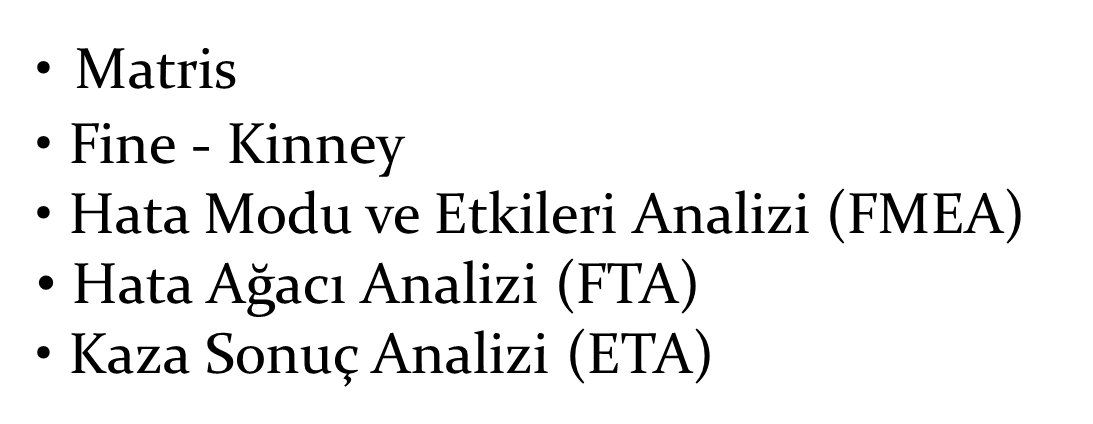 Karma risk değerlendirmesi metotları aynı zamanda nicel risk değerlendirme metodu olarak ta kullanılabilir.
Risk Değerlendirme Karar Matrisi
L  TİPİ MATRİS
X TİPİ MATRİS
L-tipi Matris
Risk = Olasılık x Şiddet
Risk = Olasılık x Şiddet
L-tipi matrisler Risk skor matrisi
X-tipi matris
Matris diyagramları çok boyutlu düşünce yoluyla problemli konuların açığa kavuşturulmasına katkı sağlar. 

Matris diyagramları bir probleme veya olaya iştirak eden veya problem veya olay üzerinde etkisi olan faktörlerin, parametrelerin tanımlanmasını ve aralarındaki ilişkinin belirlenmesini sağlar. 

Matris diyagramının temel avantajı; her çift değişken arasındaki ilişkinin derecesini grafiksel olarak göstermesidir.
Daha önce meydana gelmiş bir kazanın veya buna bağlı bir olayın tekrarlanma olasılığı da değerlendirilir. 

Değerlendirme sonucunda riskin giderilmesi için alınacak önlemlerin maliyet analizi de yapılarak, riskin maliyeti ile riski transfer etme imkanı var ise  iki maliyet karşılaştırılarak kıyaslanır.
Yöntemin uygulanmasında, öncelikle bir işletme içerisinde bir bölüm/parça veya bir olay seçilir. 

 geçmiş kazaları ortaya getiren nedenler belirlenmeye çalışılır ve 

 tekrarlama şansları  araştırılır.
X-tipi matriste bir olayın gerçekleşme ihtimali:
X-tipi matriste bir olayın kontrol derecesi:
X-tipi matriste bir olayın şiddeti:
X-tipi matriste bir olayın şiddeti:
X-tipi matriste bir olayın şiddeti:
X-tipi matriste bir önceki kazaların sonucu:
Risk matrisi üzerinden belirlenen değerler aşağıdaki formüle yazılarak risk derecelendirme skoru elde edilir. 

RDS = A + B + C + D
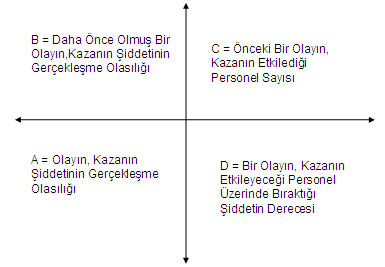 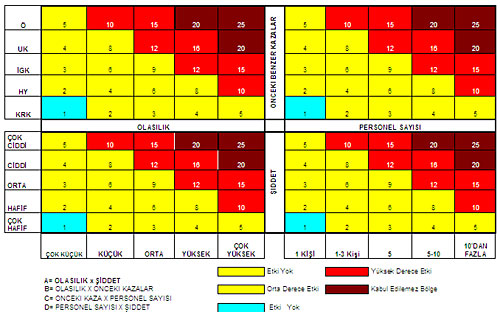